Topology module : status and planning
B.Bauß, V.Büscher, A.Ebling$, W.Ji, U.Schäfer, A.Reiß, E.Simioni, S.Tapprogge, V.Wenzel
1
Uli Schäfer
The Topology Processor in its habitat
6.4Gb/s fibre bundles
Legacy electrical links
CMX
Cluster Processor
From PPr / nMCMs
CTP 
Core
Topo Processor
Fibre links
CMX
Phase 0
Jet/Energy Processor
Muons
2
Uli Schäfer
Topology Processor
To provide a maximum of flexibility for applying topological trigger criteria

All Level-1 trigger signals in a single module
Allow to correlate all trigger object types within full solid angle
e/m clusters, tau
Jets
Missing Energy
Recently: muon signals in phase 0
Ample logic resources to run many algorithms in parallel


Option to run separate algorithms on more than one topology module in parallel
3
Uli Schäfer
Topo processor features
AdvancedTCA form factor
High input bandwidth (@ 6.4Gb/s line rate) 
Electrons, tau, jets, MET : 553 Gb/s
Muons 267 Gb/s 
Total aggregate bandwidth 820 Gb/s
Low processing latency on real-time path
On-FPGA multi-gigabit links
High density 12-channel opto transceivers (10Gb/s)
Fibre bundles from CMX
Fibre bundle into CTP core


Prepared for phase 1: accept line rates above 6.4Gb/s from future processors (FEXes, muons)
4
Uli Schäfer
Topology Processor Schedule
2014
2012
2013
2010
2011
Technology Demonstrator (BLT)
Functional Demonstrator (GOLD)
Prototype
Production module
GOLD delivery
Production prototype
Installation
Production Completed
5
Uli Schäfer
Functional Demonstrator : “GOLD”
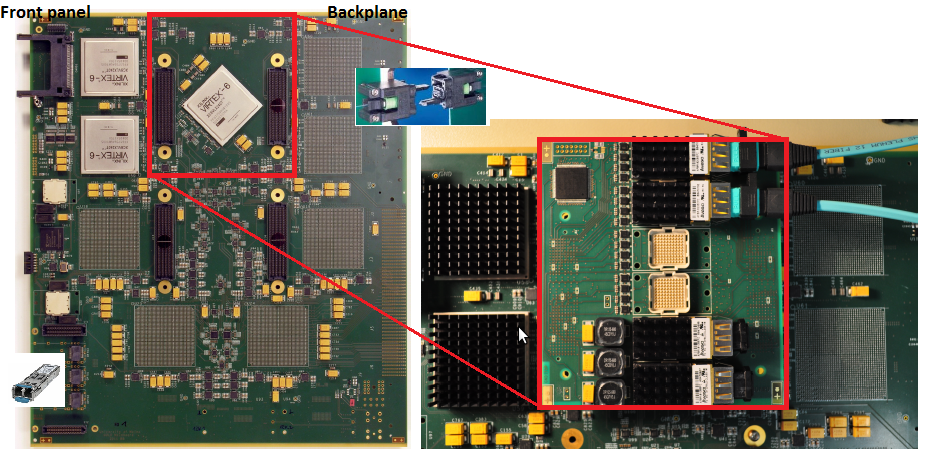 Input from the backplane (up to 72 fibres per bundle)
10Gb/s 12-channel o/e converters on mezzanine
High performance FPGAs (XC6VLX240T) with multiple 6.4Gb/s transceivers
Output from opto links on the front panel towards CTP
6
Uli Schäfer
GOLD : first tests and results
PCB partially assembled
Smoke test / boundary scan 
Fibre loopback tests
Signal integrity (eye diagrams, eye scan)
Transceiver parameter optimisation
 Successful @ 6.4Gb/s,   BER < 5e-16

Initial set of service- and algorithmic firmware exists 
Latency optimisation: 
Used to be 7-8 ticks including  MGTs
Recently: n-input parallel sort tree (n*(n-1)/2) comparators  ~ 1 LHC bunch tick for full jet channel count
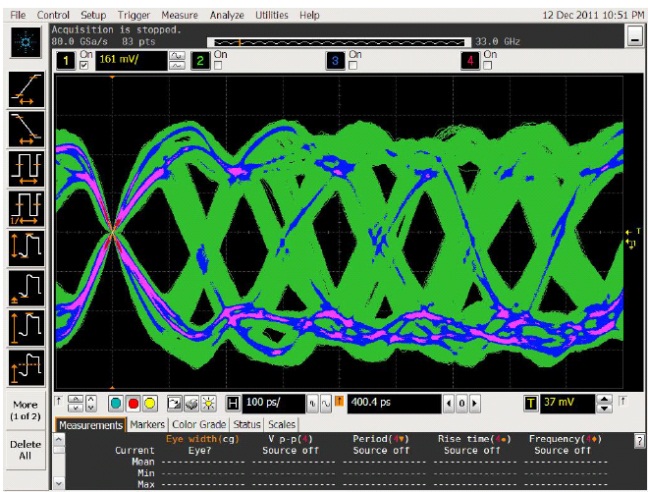 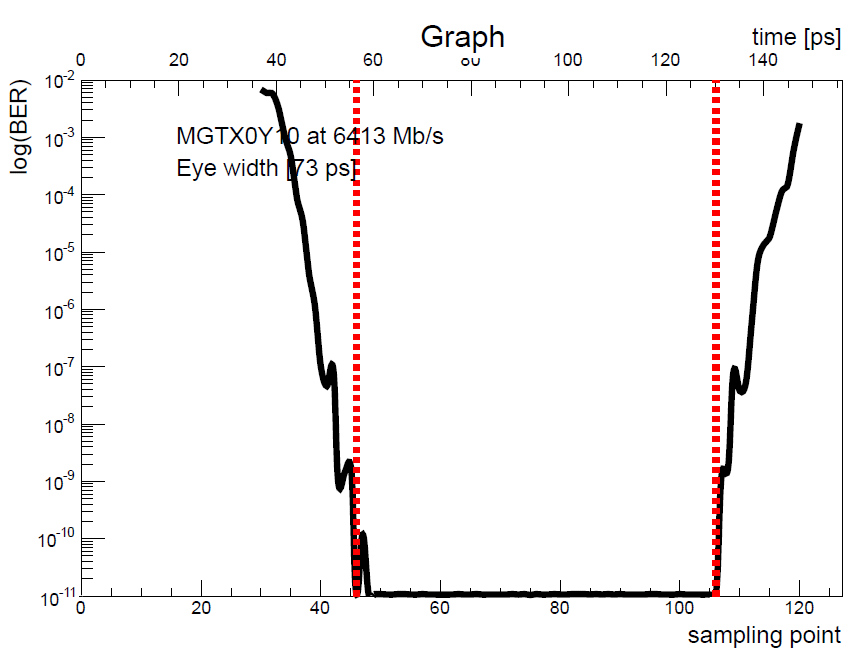 7
Uli Schäfer
GOLD : some current activites
Convert Gigabit links to LHC synchronous operation
TTCrx daughter
Jitter cleaner 

Systematic tests on all electrooptical data paths

Look into multi-fibre connectors (MTP/MPO up to 72 fibres) / attenuation

Latency, latency, la….
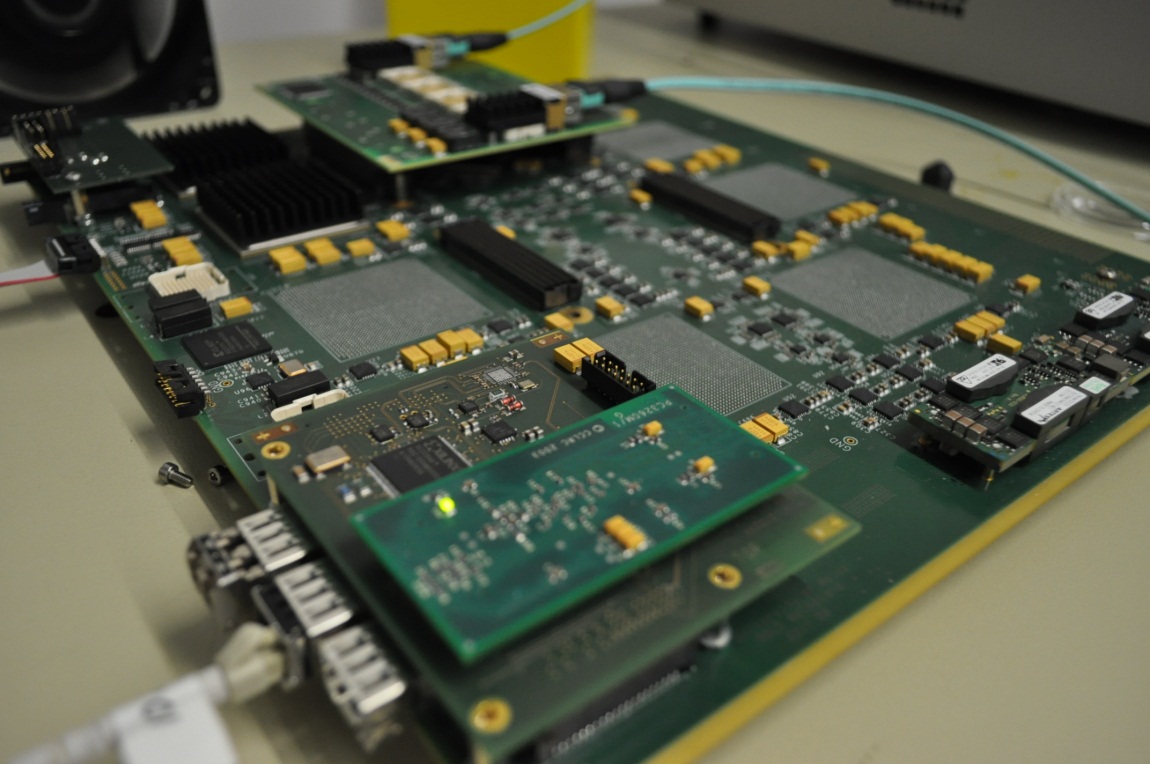 TTCdec/TTCrx
TTC optical in
8
Uli Schäfer
Topology Processor Schedule
2014
2012
2013
2010
2011
Technology Demonstrator (BLT)
Functional Demonstrator (GOLD)
Prototype
Production module
GOLD delivery
Production prototype
Installation
Production Completed
9
Uli Schäfer
L1Topo prototype design
Fully ATCA compliant
Minimize FPGA count
2 * XC7V485T     XC7V690T 
1 XC7K325T (C)
Short multi-gigabit traces
High-density mid-board o/e converters (miniPOD) on main board
No on-board electrical duplication of real-time signals
Require upstream duplication
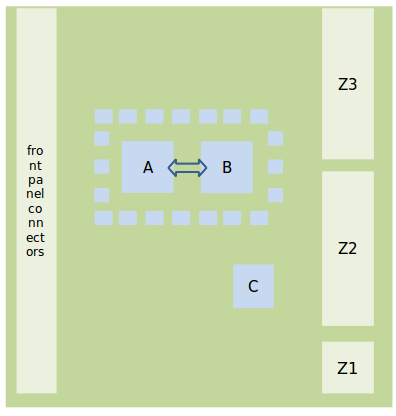 From CMX
To CTP
10
Uli Schäfer
L1Topo : Milestones
Specifications for prototype under way:
30.05.2012 design review
29.09.2012 prototype layout finished
01.12.2012 production/assembly completed
Start preparations for final module production in parallel with prototype module tests. Make prototype module available for initial tests / commissioning @ P1
04/2013 prototype system tests at P1 finished
05/2013 PRR
08/2013 production finished
11/2013 start commissioning at P1
07/2014 commissioning finished
11
Uli Schäfer
Summary
TP functional demonstrator (GOLD):
Partially equipped and successfully tested
Data path between FPGA and o/e converters works
Parameters optimized at 6.4 Gb/s
Large bit-error  free window
Further optimization on high speed link parameters and performance of algorithms in hardware ongoing

TP Prototype:
Design ready, schematic capture in progress
Preparing documents for the review (05/ 2012)
On schedule for installation during shutdown 13/14
12
Uli Schäfer